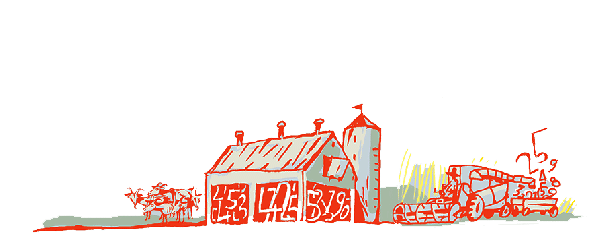 Regional Roundtable on 
World Programme for the Census of Agriculture 2020 Port of Spain, Trinidad and Tobago 22-26 May 2017
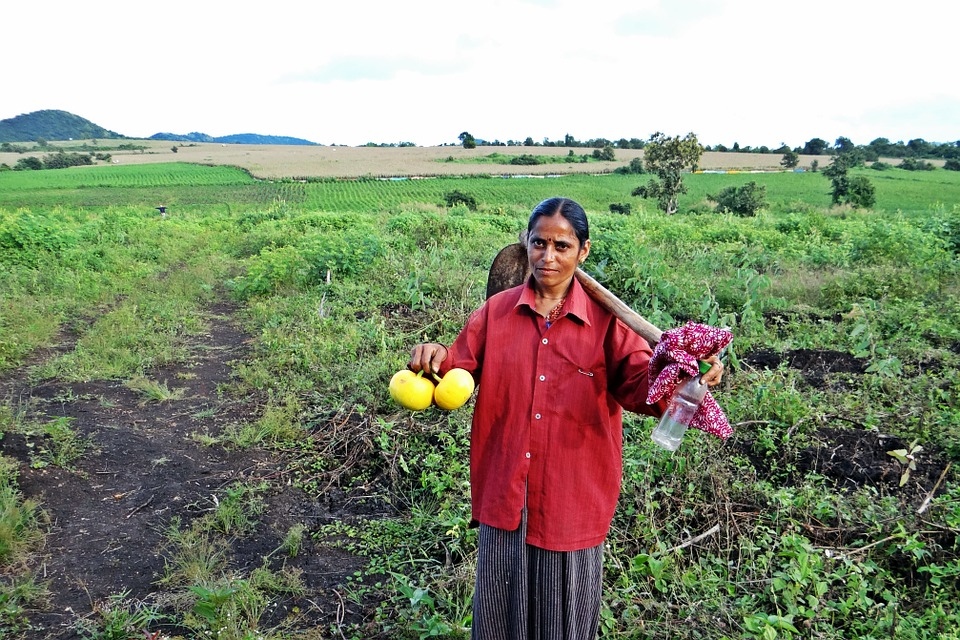 Theme 9:  Work on the holding
Technical Session 12
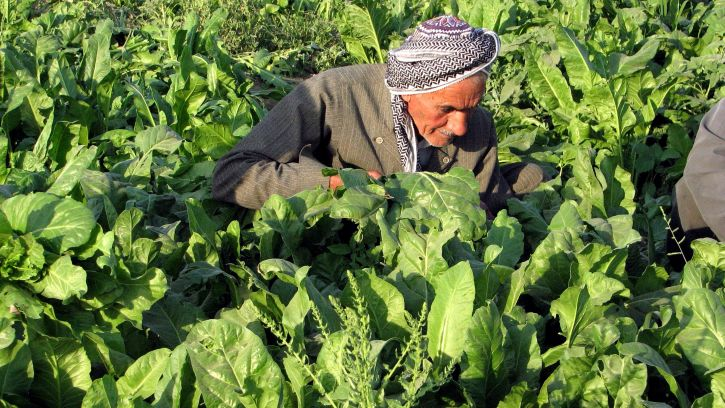 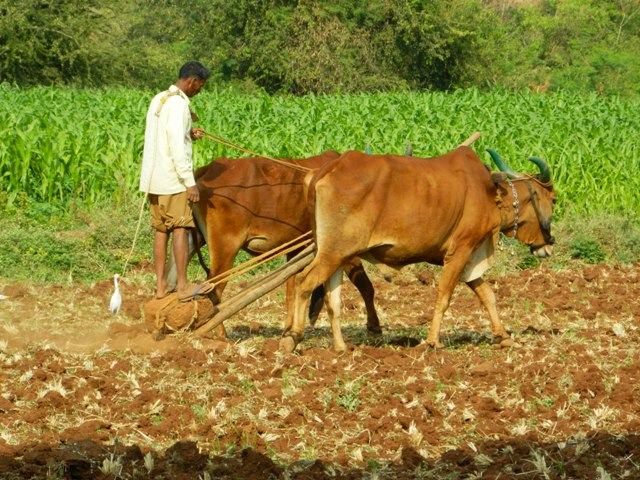 Oleg Cara
Agricultural Census and Survey Team
FAO Statistics Division
1
Contents
Background
General concepts and definitions
Items
Concepts and definitions of items
Country experiences
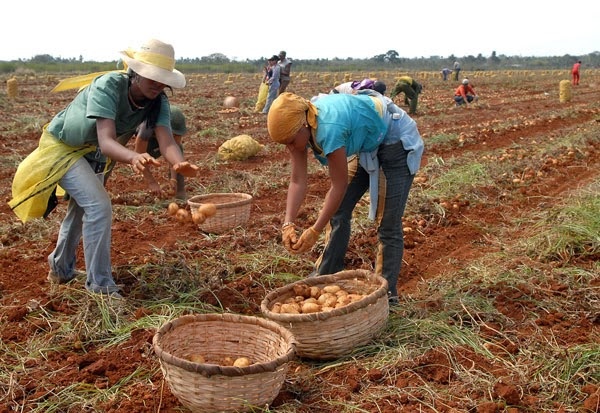 2
Background
In the WCA 2020 “work” concepts has been updated to be consistent with the resolution adopted by the International Labour Organization (ILO) in 2013.
The title of the theme “Farm Labour” of the WCA 2010 Programme has been changed to “Work on holding” in the present Programme to reflect the new concept of work after the above mentioned resolution.
As a consequence, several items of the previous Programme has been modified:
“Activity status” was modified as “0904 Labour force status” 
“Time worked on the holding” was modified as “0902 Working time on the holding”
“Number of employees on the holding: time worked and sex” as “0903 Number and working time of employees on the holding by sex”.
3
General concepts and definitions
Two types of work inputs are covered by the agricultural census:
Work provided by household members
Work provided by outside workers
The ILO resolution (2013) defines  the basic concept of work as “any activity performed by persons of any sex and age  to produce goods  or to provide  services for use by others or for own use”.
Work is defined irrespective of its formal  or informal character or of the  legality  of the  activity. 
Work, as defined in the ILO resolution, can be performed in any type of economic unit as distinguished by the System of National Accounts (SNA) 2008, namely: (i) market units; (ii) non-market units; and  (iii) households that produce goods  or services for own final use.
4
General concepts and definitions (contd)
5. The ILO resolution identifies  five  mutually   exclusive  subsets   of  work   activities   or  forms  of  work:
5
General concepts and definitions (contd)
6. The theme collects information about the  working age  population. To   
      determine the  working  age population, the Resolution recommends that:
 (i) the lower age limit should be set taking  into consideration the  minimum  age  for employment and  exceptions specified  in national laws or regulations, or the  age  of completion of compulsory schooling; and
 (ii) no upper age limit should be set.

7. To facilitate international comparisons, tabulations should distinguish between persons aged less than 15 years and those aged 15 years and above. Where countries set the minimum age limit below ten years, tabulations should also distinguish children aged less than ten years.
6
[Speaker Notes: A minimum  age  limit lower  than that used  to  define the  working-age population may be appropriate in countries where children  often participate in agricultural work.  To facilitate international comparisons, tabulations should  distinguish between persons  aged less than 15 years and  those  aged 15 years  and  above.  Where  countries set  the  minimum  age  limit  below  ten  years,  tabulations should  also distinguish children  aged less than ten years.]
General concepts and definitions (contd)
8. Operational definitions on relevant forms of work: 
Persons in employment are  defined as all those  of working  age  who,  during a short  reference period (that is, seven days or one week), were  engaged in any activity to produce goods  or provide  services for pay or profit. 
Persons  in own-use production work  of  goods are  defined in the  Resolution as all those  of working  age who, during a short reference period (that is, four weeks or one calendar month) performed any activity to produce goods  for own final use for a cumulative total of at least one hour.
7
[Speaker Notes: For the purpose of this theme, the  working-age members of the  agricultural holding’s  household that have  worked on the  holding will be  considered as being  in own-use production work  if the  holding’s  intended destination of production during the census reference year has been primarily for own use and the person  meets a minimum threshold number of hours worked, defined by countries according to national circumstances.]
General concepts and definitions (contd)
9. Operational definitions related to labour force status:
The labour  force status  of a person  of working  age  may be  in one  of three mutually  exclusive categories, namely:
in employment
in unemployment
outside the labour force
Persons in unemployment are  defined as all those  of working  age  who:  (i) were  not  in employment; (ii) carried  out  activities  to seek employment during a specified  recent period;  and  (iii) were  currently  available  to  take  up  employment given  a job opportunity.
Persons outside the labour force are those  of working  age  who were  neither in employment nor in unemployment during the reference period.
8
Use of the agricultural census reference  year and questionnaire design issues
The new work statistics framework uses short  reference periods  (such as one week  or one month) for the operational definitions of the forms of work concepts.  However, for the census items in the  present theme, the  reference period is the  census reference  year. 
As for items  in the  agricultural census, countries need to carefully  design  questionnaires for the collection  of data related to work  on the  holding, suitable to national circumstances to ensure that the report is as complete and accurate as possible.
9
Items
10
Item 0901: Whether  working on the holding  is the main activity  (for each household member  of working age, identifying the sex)
Type: Essential item 
Reference period: Census reference year
Purpose of the item: The  purpose of  this  item  is to  determine whether or  not,  during the  census  reference year, the  household member spent  more  time  working  on  the  agricultural holding than outside the  holding
11
Item 0902: Working time on the holding (for each household member  of working age, identifying the sex)
Type: Essential item
Reference period: Census reference year
Purpose of the item: This item has two objectives:
To  collect  information on  the  volume  of work  contributed by household members to the  operation of the  holding, both in paid  and  unpaid forms of work
To obtain data on the  number of household members working  on the  holding, disaggregated by sex.
Concept: Working  time “comprises  the time associated with productive activities and the arrangement of this time during a specified  reference period”.
12
[Speaker Notes: The measurement of working  time can be done  based  on the assessment of hours or days worked on the  holding, or by using  broad categories such as full-year/part-year or full-time/part-time, as feasible and relevant to national circumstances. Full-year/part-year work measures the number of months or weeks of work carried  out  during the  year. Full-time/part-time work  measures the  number of hours  worked per day or week, as assessed against a norm such as an eight-hour day or a 40-hour  week.]
Item 0902: Working time on the holding (for each household member  of working age, identifying the sex) (contd)
Working time can be measured based on the assessment of hours or days worked on the holding, or by using broad categories, as feasible and relevant to national circumstances.
Based on a broad categories approach the following options can be considered:
Present data according to  specified  weeks/months per year and  hours  per  day/week groupings;
To  summarize working  time  according to  the following six categories:
Full-time work during 1-3 months in the year
Full-time work during 4-6 months in the year
Full-time work during 7 or more months in the year
Part-time work during 1-3 months in the year
Part -time work during 4-6 months in the year
Part -time work during 7 or more months in the year.
13
[Speaker Notes: The measurement of working  time can be done  based  on the assessment of hours or days worked on the  holding, or by using  broad categories such as full-year/part-year or full-time/part-time, as feasible and relevant to national circumstances. Full-year/part-year work measures the number of months or weeks of work carried  out  during the  year. Full-time/part-time work  measures the  number of hours  worked per day or week, as assessed against a norm such as an eight-hour day or a 40-hour  week.]
Item 0902: Working time on the holding (for each household member  of working age, identifying the sex) (contd)
It is recommended that the number of persons who worked on the  holding  during the  census reference year as well as working  time  of such persons,  be  cross-tabulated:
according to whether the work is in:
employment or 
own-use production work 
by sex.
14
[Speaker Notes: The measurement of working  time can be done  based  on the assessment of hours or days worked on the  holding, or by using  broad categories such as full-year/part-year or full-time/part-time, as feasible and relevant to national circumstances. Full-year/part-year work measures the number of months or weeks of work carried  out  during the  year. Full-time/part-time work  measures the  number of hours  worked per day or week, as assessed against a norm such as an eight-hour day or a 40-hour  week.]
Item 0903: Number and working time of employees on the holding by sex (for the holding)
Type: Essential item
Reference period: Census reference year
Concept: This item refers to the use of paid workers on the holding. It refers:
For holdings in the non-household sector - to all employees on the holding, while in 
In the household sector - only to employees who are not members of the holding’s household.
 An employee on the  holding  is a person  who  had  a job  on  the  holding at  some  time  during the  reference year, whose  status  in employment for that job was “employee” 
Note: A distinction is made   between hiring  an  employee to  work  on  the   holding for  a  defined remuneration and  engaging a contractor to  provide  certain  agricultural services for an  agreed fee.  Item 0903 covers only employees. Contract work is covered in item 0907.
15
Item 0904: Labour force status (for each household member  of working age, identifying the sex)
Type: Additional item
Reference period: Census reference year
Concept: Labour force status refers to whether a person’s main status  was within or outside the labour force during the census reference year .
Categories: 
Inside the labour force:
in employment,
in unemployment
Outside the labour force
16
[Speaker Notes: For the  purposes of this item,  a person  within  the  labour force is a person  whose  main status  was either in employment or in unemployment according to the definitions in paragraphs 8.9.11 and 8.9.16 during the census reference year; otherwise the person  is considered to be outside the labour force. A person  within the labour force is considered to be mainly in employment if his/her time in employment is equal to or greater than the time during which he/she  was in unemployment during the census reference year.]
Item 0905: Status in employment of main job (for each household member  in employment, identifying the sex)
Type: Additional item
Reference period: Census reference year
Concept: For the  purposes of this item, the  main job over the  census reference year is defined as the  job in which the person  has spent  most of his/her time during his/her period of employment during the reference year.
17
Item 0905: Status in employment of main job (for each household member  in employment, identifying the sex) (contd)
Categories: 
Employee: person who holds paid employment job.
Self-employed: Remuneration depends  directly upon the profits (actual or potential) derived through market transactions from the goods and services produced:
Employer (Person who working on his/her own account or with one or a few partners holds a self-employment job  and has engaged employees)
Own-account worker (Person who working on his/her own account or with one or a few partners holds a self-employment job  in a market-oriented establishment and has not engaged any employee)
Contributing family worker (Person  who  holds a self-employment job in a market-oriented establishment operated by a related person  living in the  same household and  who  cannot be regarded as a partner)
Member of producers’  cooperative (Person   who  holds  a  self-employment job  in  an establishment organized as a cooperative)
Person not classifiable by status (those persons with jobs for which insufficient information is available  and/or who cannot be included in any of the preceding categories)
18
Item 0906: Form of payment for employees (for the holding)
Type: Additional item
Reference period: Census reference year
Concept: This item refers  to  the  form  or forms  of payment used  on  the  holding during the  reference year. 
Typical categories (forms of payment groups): 
Money
Farm produce
Exchange of labour
Other  forms of in-kind payment
Note: If more than one form of payment is used on the holding, then all forms of payment practised by holdings should be reported.
19
Item 0907: Use of contractors  for work on the holding according to type (for the holding)
Type: Additional item
Reference period: Census reference year
Concept: This item  refers  to  whether agricultural service contractors were  used  for  work  on  the  holding during the census reference year. Contractors are  workers who:  
have  registered with  the  tax  authorities (and/or  other relevant bodies)  as a separate  business unit  responsible for the  relevant forms of taxes, and/or have made  arrangements so that their  employing organization is not responsible for relevant social security payments, and/or have a contractual relationship that is not subject to national labour legislation applicable to e.g. “regular employees”;
hold explicit or implicit contracts which correspond to those  of ”paid  employment”.
Types of service provided: crop protection, crop harvesting, tree pruning, sheep shearing , farm administration, etc.
20
Country experiences
Antigua and Barbuda:  Census of Agriculture 2007
Section C “Population and Employment” of the census questionnaire included the following questions:

For each member of the farmer’s household worked on holding (for persons aged 12 and over):
Sex
Age
Worked regularly or occasionally? 
How many hours on average worked per week on the holding?

For non-household workers aged 16 years and over which worked on the holding for more than 6 months in 2007:
Number
Sex
Full-time/Part-time
Unpaid/Paid

For temporary workers in 2007:
How many days did the farm use temporary workers?	
Average number of temporary workers employed on each of these days?
21
MANY THANKS
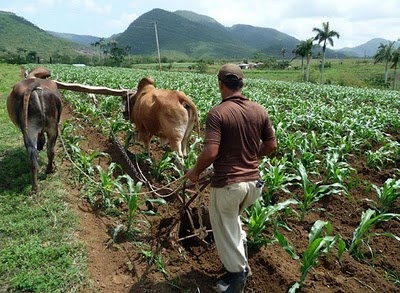 22